Ecosystems and the carbon cycle
Investigating the movement of carbon through ecosystems
Theory on the Carbon Cycle
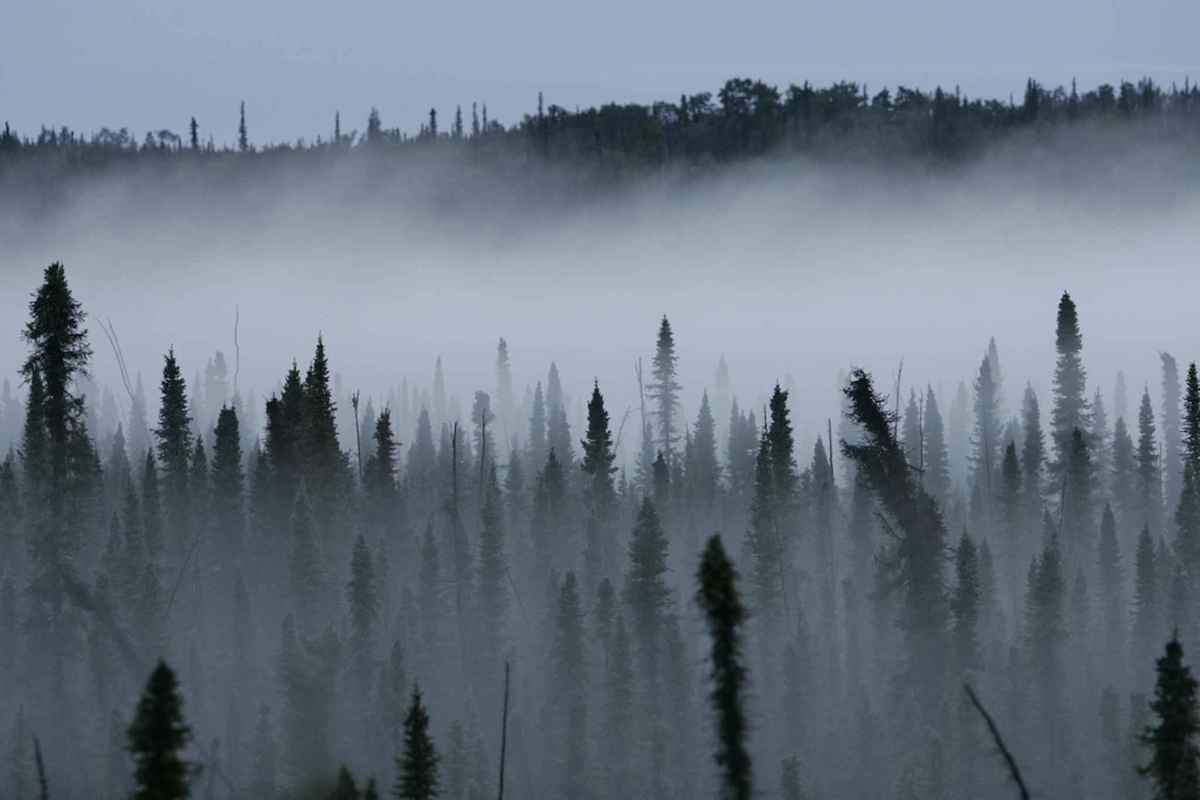 Stages of an investigation
Linking Carbon and Ecosystems
Data collection, presentation & analysis
For useful information, see the ‘Notes’ section of the PowerPoint
Global Earth Systems
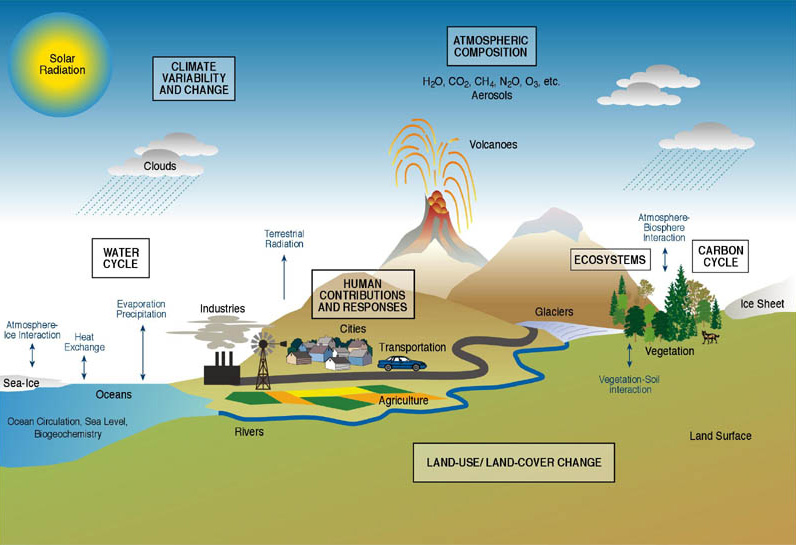 https://www.agci.org/education/fundamentals
[Speaker Notes: Geography can be considered as a study of systems, all of which interact with eachother. Can you name some of the Earth’s systems, based on this slide? See the next slide for a list of examples.]
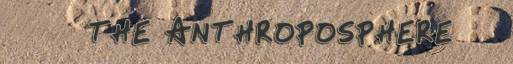 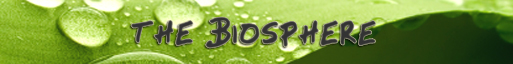 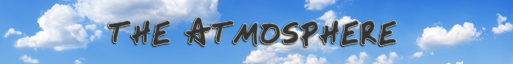 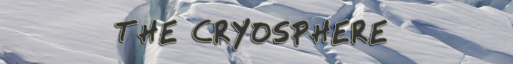 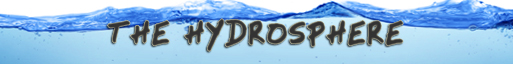 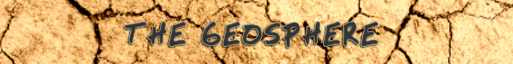 [Speaker Notes: These are different systems which can be studied in Geography. Our study of the carbon cycle will focus particularly on the biosphere, but carbon is also present and important in all of the other systems. The anthroposphere refers to the human world, from our built infrastructure and industries to our land uses to our digital connections – all of these interact with the ‘natural’ world, to an extent where it seems impossible to disentangle nature from the anthroposphere. Humans as a species are responsible for the unprecedented rate of carbon release into the atmosphere which has occurred since the industrial revolution.

The Earth’s atmosphere – the gases which surround Earth – represent another system, which regulates our Earth’s environment. Carbon dioxide accounts for 0.04% of Earth’s atmosphere.

The Biosphere is the Earth system which contains all life, be it plant or animal. Plants photosynthesise by converting carbon, which they extract from other systems, into energy, and this energy is then stored within them and transferred to animals when the animals consume plants. When plants die, carbon is returned to the atmosphere and ocean as carbon compounds, before being recycled again by growing plants.

The cryosphere is the frozen portion of Earth. Tundra – the biome which belongs to cold environments near the north pole – holds a lot of carbon within permafrost (permanently frozen ground). There is currently around twice as much carbon stored in permafrost as exists in the atmosphere.

The hydrosphere is the Earth system which relates to water. Earth’s surface is 70% water, and stores carbon as dissolved CO2, and as calcium carbonate in corals and shells. There are also methane stores within the ocean floor which currently hold large amounts of carbon. The hydrosphere is the second largest store of carbon.

By far the Earth’s largest carbon store is the geosphere, or lithosphere, which holds the carbon locked away in rocks. This includes hydrocarbons, like fossil fuels, as well as sediments and sedimentary rocks which contain large amounts of calcite.]
Five principles of global environmental change
Earth's natural systems undergo continual change.

Earth's systems are linked through interactive processes.

Recently, humans have become a key agent of change.

Local changes have global consequences.

Global environmental change impacts all life.
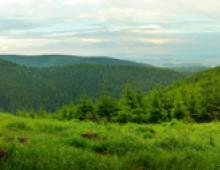 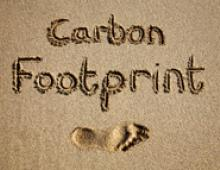 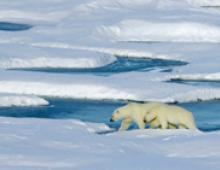 Ecosystems
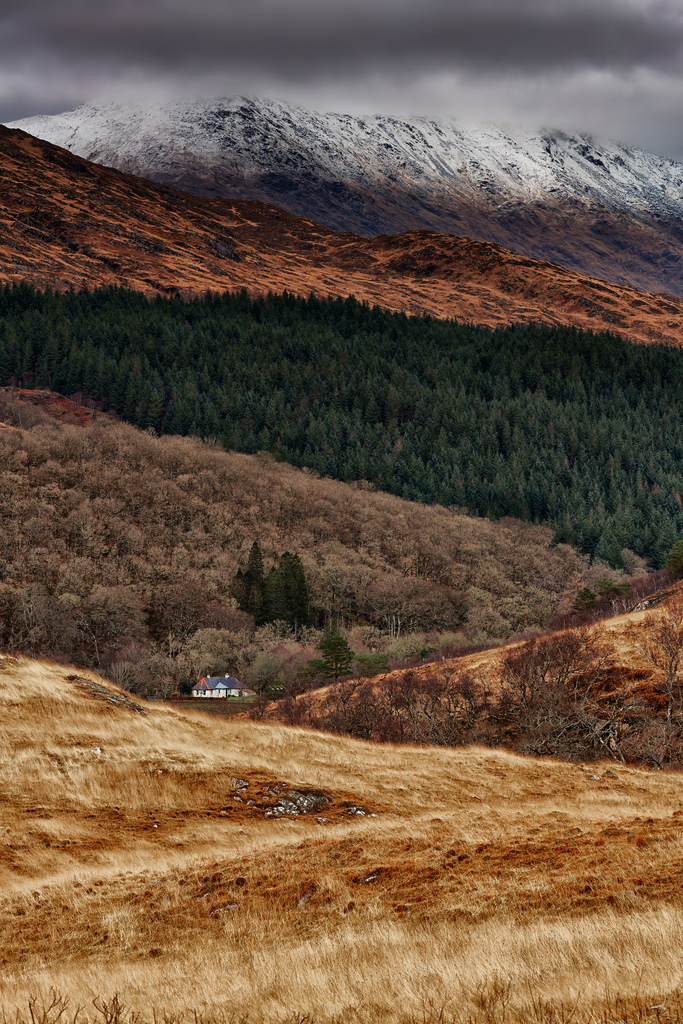 A unit which links 
living organisms 
(plants, animals, people) 
with their 
physical environment 
(rock, soil, air and water)
[Speaker Notes: How many ecosystems can you identify in this picture? We distinguished seven: in the foreground, there is the ecosystem comprising the grass and the soil, and any organisms which interact with these; next, there is a house visible, with a plot of land, indicating there are humans here, with their own associated ecosystem; then, there is a deciduous forest and its underlying physical environment, which support particular species and processes; and then a coniferous forest with its own associated living organisms and bedrock and soil; then, a heather moorland overlying peat, which is a distinct ecosystem; then, the snowy hilltops, which will still support their own forms of algae- and bacteria-based life; and finally, the clouds, a physical environment of air and water which also hold life in the form of bacteria.
You may have identified more or fewer ecosystems than this; it depends very much on the scale at which one looks. An ecosystem does not have a geographically set size, but is instead a useful concept when trying to break down the environment into different compartments – or systems – to be studied (and compared).]
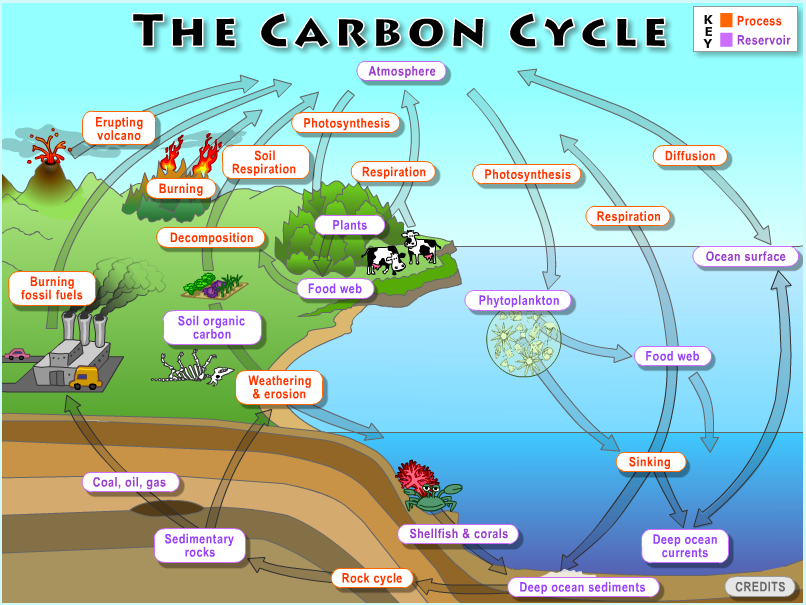 Processes
Fluxes
Stores
http://serc.carleton.edu/eslabs/carbon/index.html
The path through which carbon is exchanged between the Earth's spheres: Hydrosphere, Cryosphere, Lithosphere, Biosphere, Atmosphere
[Speaker Notes: The carbon cycle looks at how carbon is exchanged around the Earth between the different spheres. This diagram shows there are lots of different processes, organisms and factors involved. All the purple text represents carbon stores, in different forms, from organic held in rocks or gaseous CO2 held in the atmosphere. Red text refers to the process involved in moving carbon from one store to another, such as photosynthesis and respiration. A flux is the movement of carbon from one store to another, and its direction is represented by the arrows.

The movement on carbon happens on different time scales:
FAST – plants are photosynthesising and respiring every second. Photosynthesis uses atmospheric CO2 and sunlight to create organic material and grow, whilst continuing to respire at all times and thus releasing CO2 back into the atmosphere.
MEDIUM – operates on a months-to-centuries timescale, and includes the transfer of organic carbon from plants to soils as the plants die and break down, and the non-organic ocean/atmosphere exchange of CO2.
SLOW – hundreds of millions of years: a geological timescale, involving the longterm removal of carbon into rocks as fossils in coal etc. It is naturally released back via volcanic eruptions. NOTE: burning of fossil fuels is speeding up this process considerably! Disrupting the natural carbon cycle?]
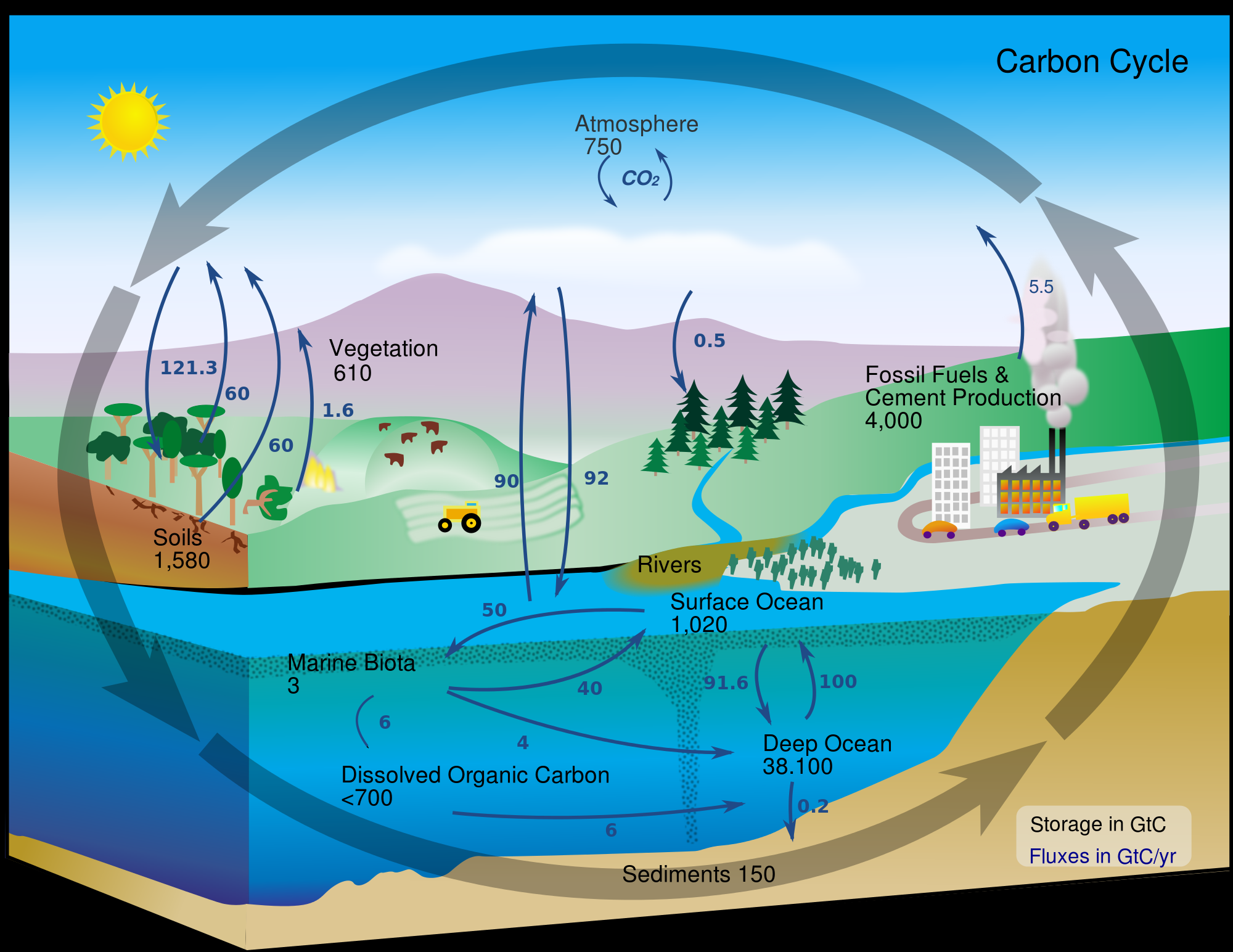 https://www.nasa.gov/centers/langley/news/researchernews/rn_carboncycle.html
[Speaker Notes: Carbon cycling is the natural and anthropogenic transfers and of carbon between the atmosphere, land and ocean. 

Carbon sink: a store where carbon is absorbed more than it's released. 
Carbon source: a store where carbon is released more than it's absorbed.

Plants are responsible for some of the major fluxes in the carbon cycle. The soil is a significant carbon store. Deep ocean burial of carbon acts as a sink, whilst forest fires and burning fossils fuels are carbon sources.]
Anthropogenic carbon dioxide emissions
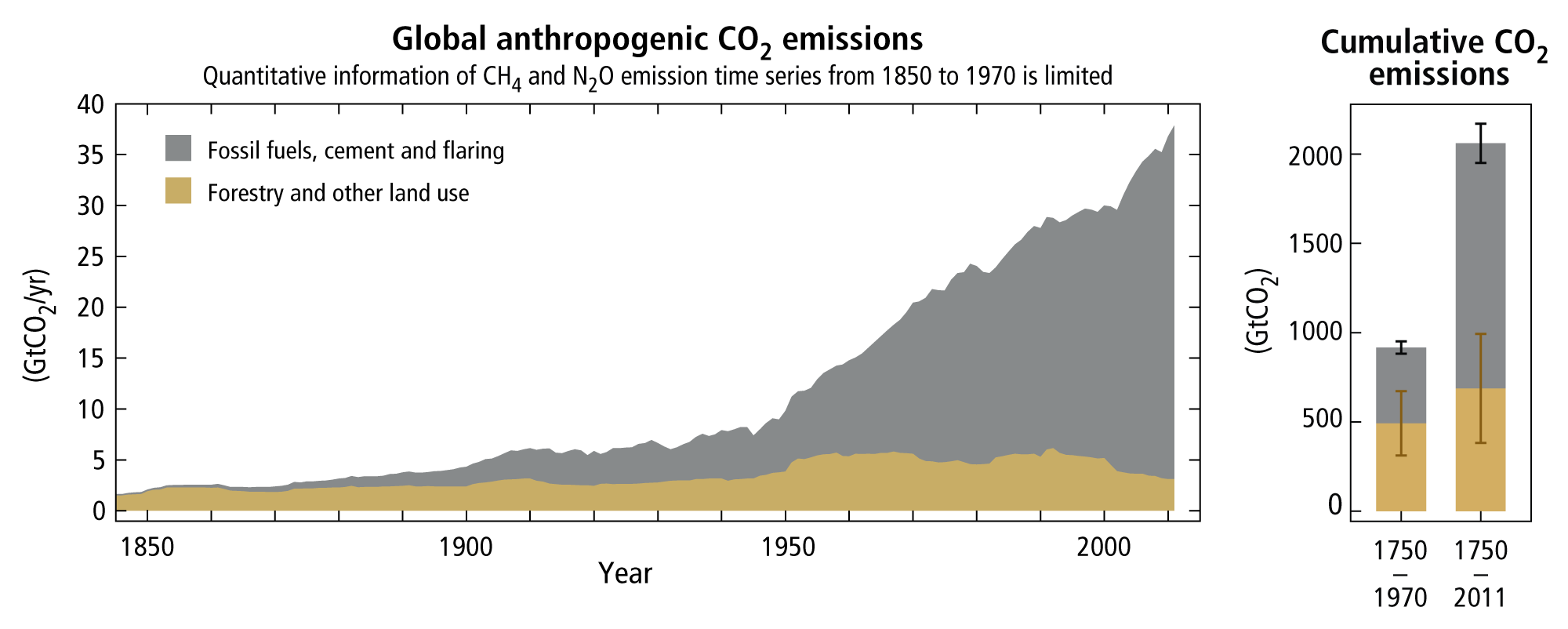 http://ar5-syr.ipcc.ch/topic_observedchanges.php
[Speaker Notes: It is important to understand the carbon cycle as human (anthropogenic) emissions of carbon dioxide are rapidly increasing... Can the system cope with the increase?

What is the impact of speeding up the long term carbon cycle?]
Carbon Footprint
The amount of CO2 and other greenhouse gases you are responsible for over a 12 month period
World average 				4
UK average* 				13.4 	
USA 						20 	
Sweden, Switzerland 		6.1 	
China 						3.2 	
India 						1.2 	
Tanzania 					0.1 	

Sustainable 				1.5 ?
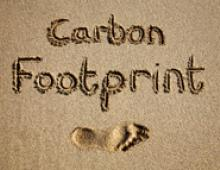 [Speaker Notes: This gives us an idea of which countries are contributing to the increase in CO2. Developed countries e.g. UK and USA release more compared to less developed countries e.g. Tanzania. China and India are interesting as they are rapidly increasing their emissions and expected to continue to do so.]
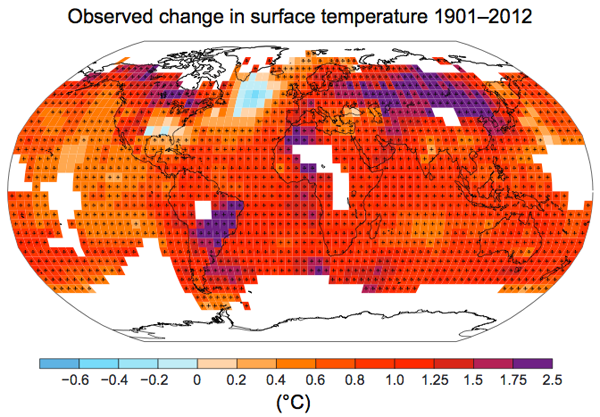 https://www.ipcc.ch/pdf/assessment-report/ar5/wg1/WGIAR5_SPM_brochure_en.pdf
[Speaker Notes: It is now generally accepted that the impact of increasing CO2 levels is an increase in global temperatures (as carbon dioxide absorbs longwave radiation). This map shows observed temperature changes over the last c. 100 years with the darker reds and purples showing the larger increases in temperature and the lighter blues a decrease. Why is there an area south of Greenland that has decreased surface temperature while most places are increasing?  Because of the influx of cold water which results from melting ice at the poles.

Understanding how different components of the carbon cycle will respond to warmer conditions is crucial to predicting future climate change.]
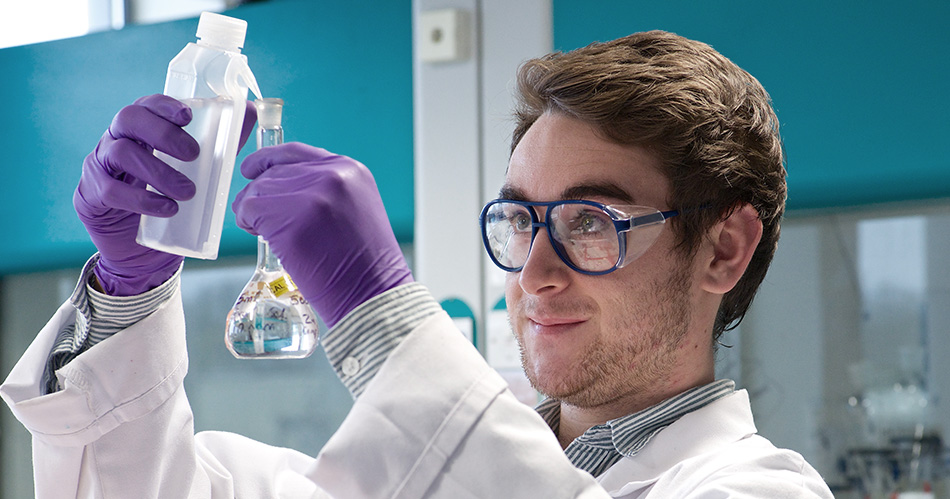 A scientific approach
Setting up an investigation
Geographical Enquiry
Theory
Aim
Sampling Strategy
Location
Hypothesis
Gathering Techniques
Data Collection
Risk Assessment
Data Presentation
Analysis
Results & conclusions
[Speaker Notes: This is a flowchart showing the process which should be followed when conducting fieldwork. 

First, establish an aim – what you intend to achieve with your study. This will be informed by relevant theory about, in this case, the carbon cycle, so you have an idea of what you might expect to find. The specific location in which you conduct your fieldwork will affect what can be studied and what outcomes might be expected, so must be decided on at an early stage. A hypothesis can then be written – this is a testable predicative statement about your study’s outcome, which your study should be able to either prove or disprove. 

Next, data can start to be collected, as long as a sampling strategy has been decided and gathering techniques considered. Before any fieldwork can be conducted, a site-specific risk assessment is required, to plan for, limit and manage potential hazards.

Once data has been collected, it can be presented clearly, through text, images, graphs, maps and diagrams, to aid its interpretation by you and any others reading your study. It can then also be analysed, by seeking out trends and anomalies. Statistical tests may be useful. Results can then be written up, and conclusions drawn. The entire process should then be evaluated. Ideally, this can be treated as a pilot study, and can then be repeated ‘for real’, with improvements.]
Aim:
To investigate how carbon is cycled and stored through different ecosystems and in relation to changing temperatures.
What will happen to the amount of carbon cycled by plants as global temperatures increase?

How much organic carbon is stored in soils and trees?
[Speaker Notes: The first question is the main focus of the investigation and concerns how plants cycle CO2 and how this may change with global warming. Will the rates of respiration and/or photosynthesis increase or decrease as temperatures change? This question concerns the ‘fast’ CO2 cycle.

The second question involves estimating the amount of carbon stored in trees. It can also be considered by comparing the depth of the organic soil horizon in different ecosystems. It concerns the ‘medium’ cycle.]
Linking Ecosystems with the Carbon Cycle
Atmospheric CO₂
Respiration
+CO₂
Photosynthesis
-CO₂
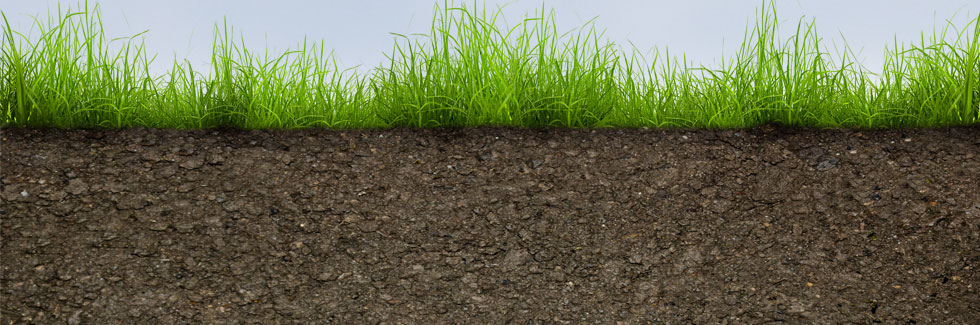 Plant organic matter
[Speaker Notes: This shows a simplified terrestrial carbon cycle. Again stores (atmosphere and plants) are in purple and processes (photosynthesis and respiration) are in red. Plants photosynthesise and respire and animals (from bacteria to you) respire.

Carbon dioxide from the atmosphere is taken and converted into organic carbon (plant) material through photosynthesis (reducing the amount of CO2 in the atmosphere, making this a negative flux).
As plants also respire, CO2 is released back into the atmosphere (increasing the amount of CO2 in the atmosphere, acting as a positive flux).
This cycle is happening constantly all the time – FAST CYCLE.

Side note: Additionally, when plants die, the organic carbon from the plants becomes incorporated into the soils. Soil organic matter is then respired by organisms in the soil, producing CO2 which goes back into the atmosphere.

In our study, we’re going to measure atmospheric CO2 under a box, wait 20 minutes, then measure CO2 again. We will investigate whether concentration increases or decreases (i.e. whether photosynthesis or respiration increases more).]
Increased
Atmospheric CO₂
Atmospheric CO₂
Respiration
+CO₂
Photosynthesis
-CO₂
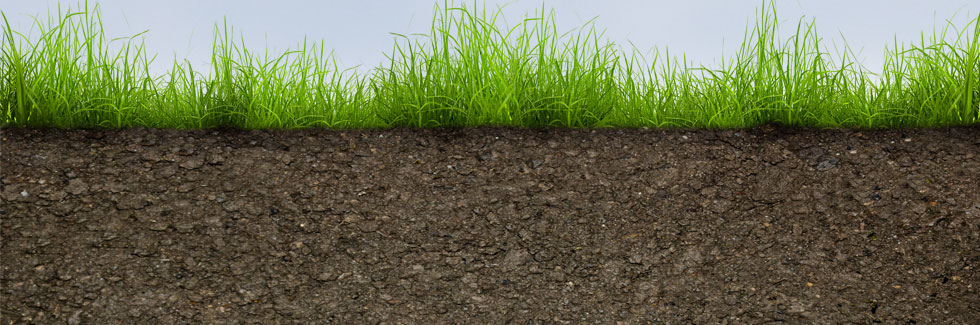 Plant organic matter
[Speaker Notes: OPTION 1: rate of plant respiration increases more than photosynthesis, leading to higher levels of atmospheric CO2.
Higher levels of atmospheric CO2 increases global temperatures which in turn increases rates of respiration.
i.e. positive feedback cycle leading to enhanced warming.]
Atmospheric CO₂
Respiration
+CO₂
Photosynthesis
-CO₂
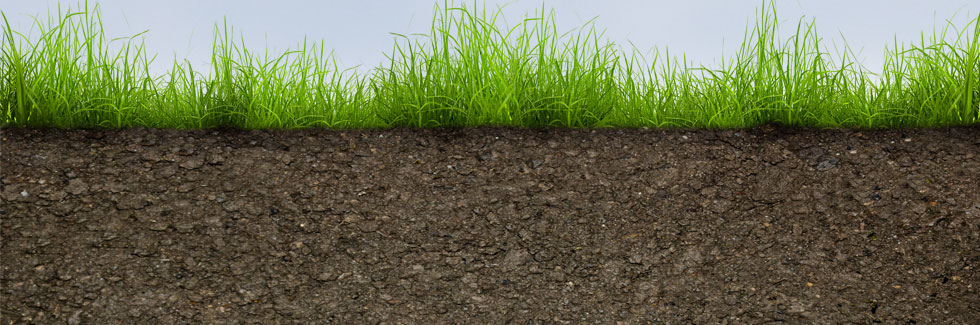 Increased
Plant organic matter
Plant organic matter
[Speaker Notes: OPTION 2: rate of photosynthesis increases more than rate of respiration, leading to more carbon being stored in plants (less atmospheric CO2).
Less atmospheric CO2 would result in a slower increase in temperature .
i.e. negative feedback, as slower rates of respiration result in less atmospheric CO2 so slow global warming]
Atmospheric CO₂
?
Respiration
+CO₂
Photosynthesis
-CO₂
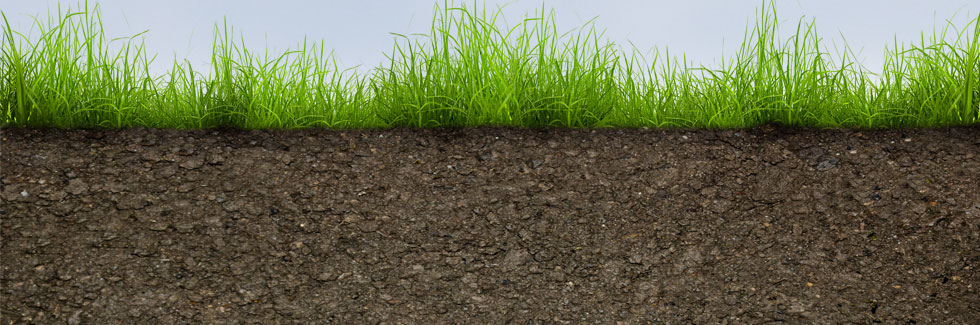 Plant organic matter
[Speaker Notes: Today we will investigate which changes the most – respiration or photosynthesis.
Our study will involve using two boxes. One box will be covered, so that sunlight does not get in, meaning plants will be unable to photosynthesise, and thus sampling the CO2 content of this box will be a measure only of the rate of respiration i.e. release of CO2. The uncovered box will allow both respiration and photosynthesis to continue.]
Hypothesis
Warming temperatures will decrease atmospheric CO₂ concentration due to increased rates of photosynthesis relative to plant respiration

OR

Warming temperatures will increase atmospheric CO₂ concentration due to increased rates of respiration relative to plant photosynthesis
[Speaker Notes: Therefore we have two possible hypotheses:
Photosynthesis > respiration – slow global warming
ORRespiration > photosynthesis – enhance global warming]
Proxy studies
Measuring change over global warming time scales is difficult

We can improvise, measuring changes over temperature gradients to simulate regional warming. This is known as a proxy study
[Speaker Notes: Where might we be able to find a temperature gradient that exists over a small scale?]
Study Site – Torr Meadhonach
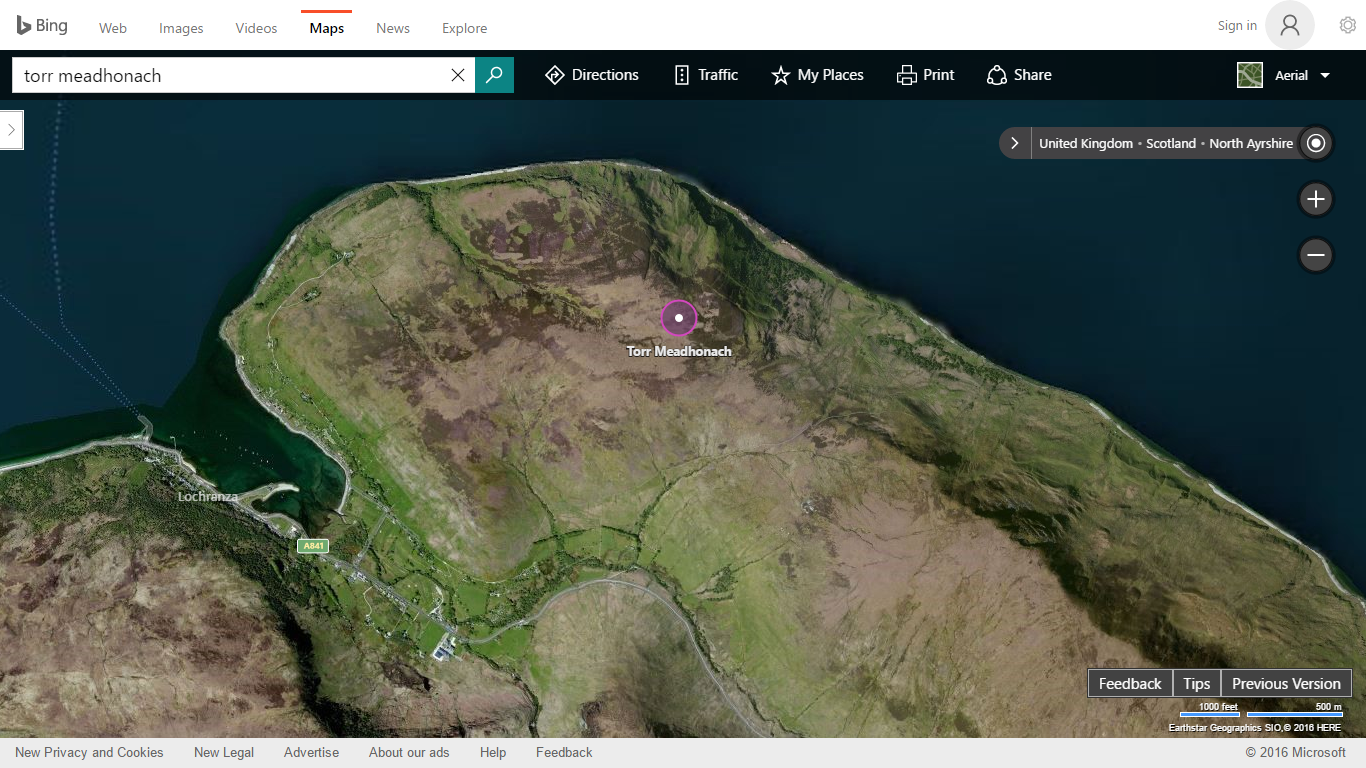 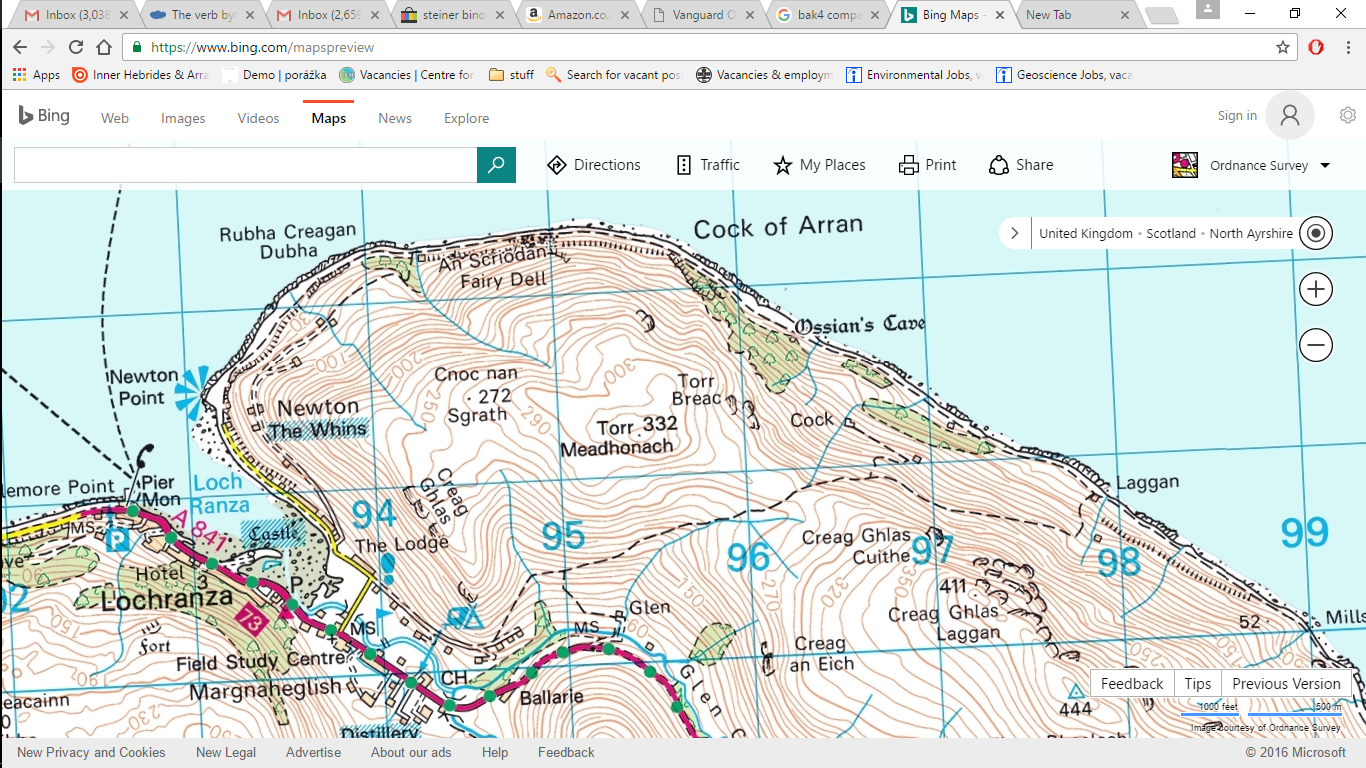 N
500m
[Speaker Notes: We can find a temperature gradient by walking up a hill. The environmental lapse rate states that for every 1km you travel upwards the temperature decreases by 6.5°C (or 0.65°C for every 100m).
Therefore we can use the hill to conduct an interrupted belt transect to try and provide a temperature gradient. The issue with this might be that as we’re working through the day the air temperature may increase more than the altitude would decrease it i.e. by midday the sun is likely to be at its warmest, although this may be the time at which we reach the highest point of the hill.]
Field Work
To be measured at each site across an altitudinal transect on Torr Meadhonach:



CO₂ flux
Air temperature
Soil characteristics
Vegetation characteristics
Climatic variables
Topographic factors
[Speaker Notes: At each site we will be measuring CO2 flux and air temperature.
We will also be measuring the soil and vegetation characteristics as certain types of plants will respire/photosynthesise different amounts of CO2 e.g. grass has a larger surface area of chloroplasts visible to the sun compared to woody plants.
Different types of soils hold different amounts of organic carbon (MEDIUM TIME SCALE CARBON CYCLE) – we will measure depth of the organic layer to be able to understand the differences between our different types of soil as we go up the hill.]
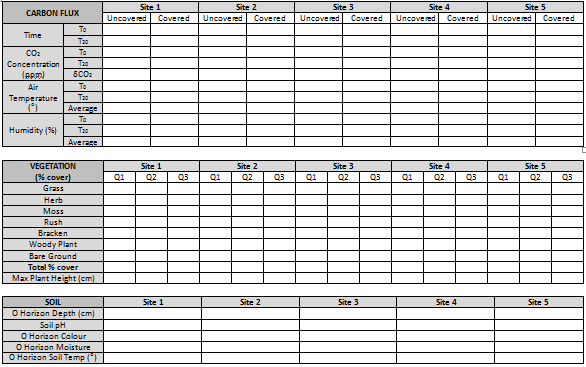 [Speaker Notes: Field sheet – find a PDF version of our field sheet under the Study Resources section of the Lochranza Centre website: www.lochranzacentre.co.uk/study-resources]
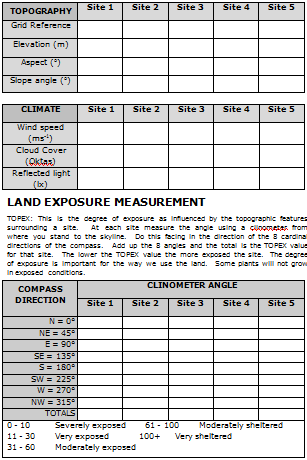 [Speaker Notes: Field sheet – find a PDF version of our field sheet under the Study Resources section of the Lochranza Centre website: www.lochranzacentre.co.uk/study-resources]
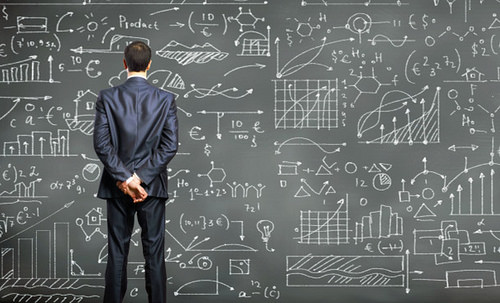 What to do with your data and what it all means
Data analysis and interpretations
Carbon in a woodland
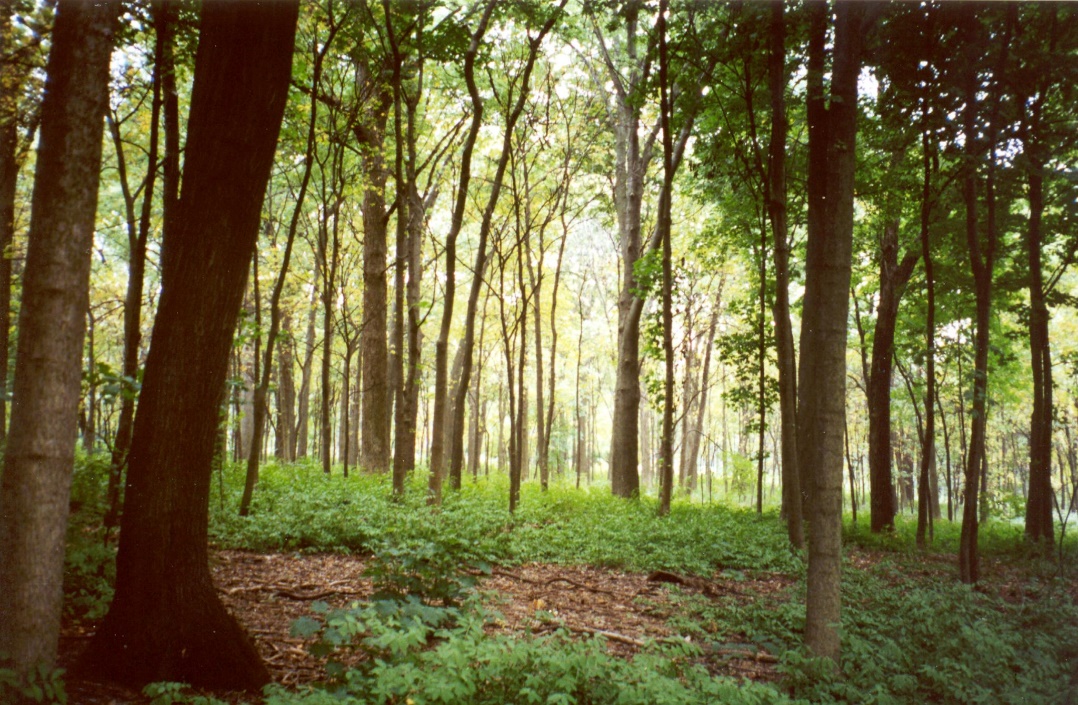 [Speaker Notes: Using the table on the following slide, by taking the tree’s circumference at breast height and the tree’s overall height, it is possible to estimate the tree’s carbon content. Add the twelve carbon content weights together to generate the total carbon content of your twelve trees.]
Carbon in a woodland
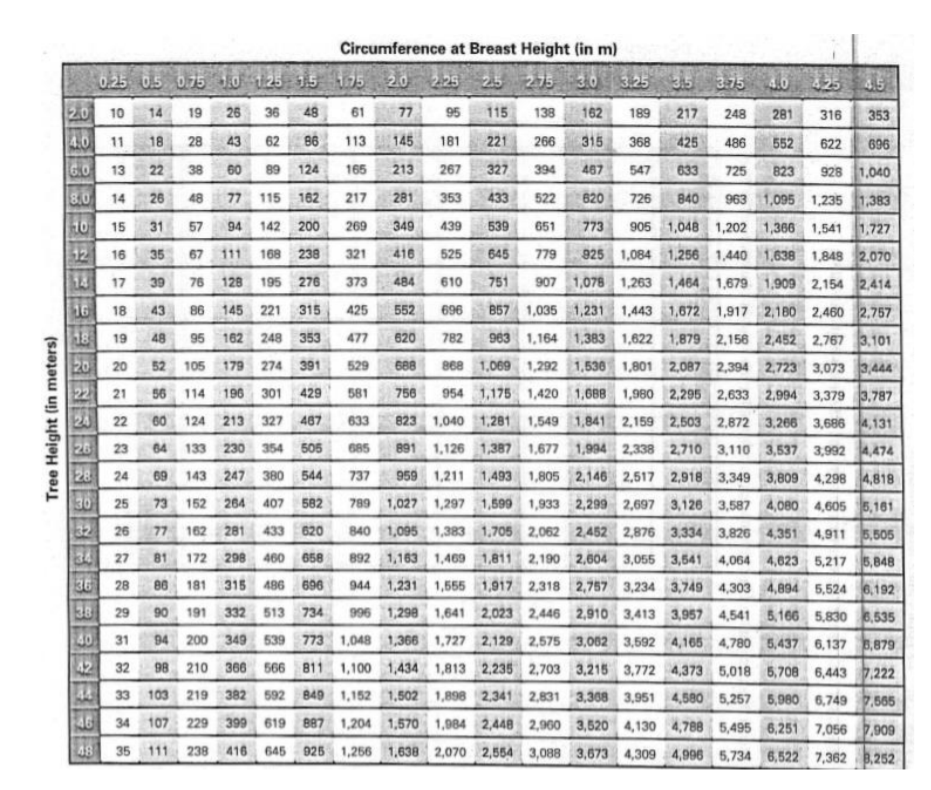 [Speaker Notes: Read the carbon content of your tree off this table, by looking at the tree’s circumference and height measurements. This table is also available on the field sheet, accessible from the Study Resources section of the Lochranza Centre website: www.lochranzacentre.co.uk/study-resources]
Carbon in a woodland
Sampling area 		_____________


Area of woodland		_____________


Total carbon in woodland	_____________
[Speaker Notes: You should have measured the area which contained your twelve trees whilst out in the field. Now, using a map of North Arran, work out the total area of the woodland in which your twelve trees were located. Divide this area by your sampling area (making sure that your areas’ units are the same), and multiply the result by the total carbon content of your twelve trees to provide an estimate of the total carbon content of the woodland.]
Carbon Flux
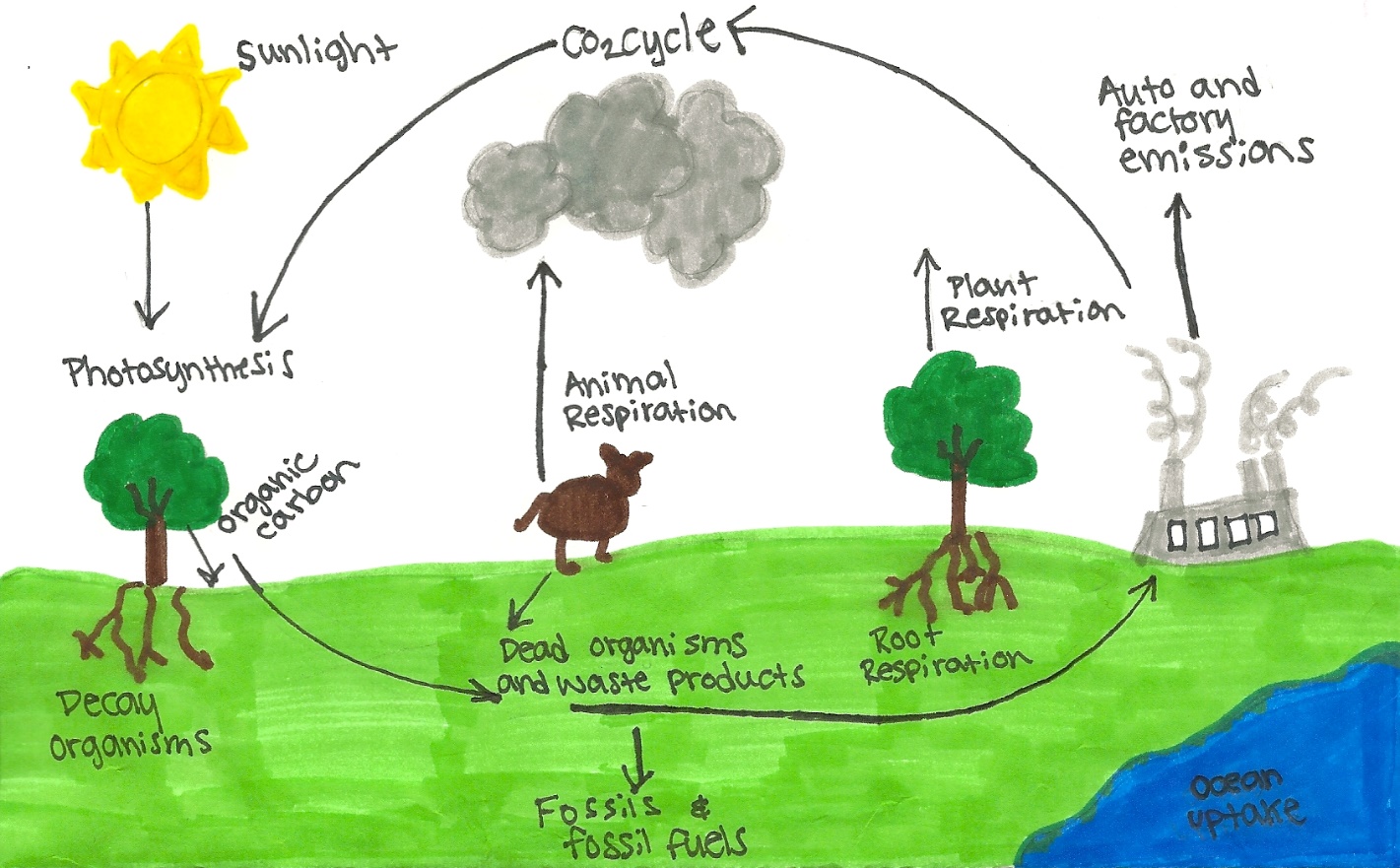 [Speaker Notes: A reminder of the fluxes involved in the carbon cycle.]
Summary table
[Speaker Notes: Time = start time
δ CO2  = T20 - T0 (NB T0 refers to the results you collected at the start of your timed study; T20 refers to the results you collected at the end, after 20 minutes had elapsed)
Net flux formula is on the next slide
Average Air Temp and Humidity = mean of start and end values]
Calculating Carbon Flux
Where:
δCO2 = CO2 T20 – CO2 T0
a = surface area of chamber (m2) = 0.15 m²
t = time of incubation (minutes) = 20 minutes
Therefore:
[Speaker Notes: δ = Changes in Carbon = T20 - T0
t = 20
a = 0.15m2]
Summary table
[Speaker Notes: Copy up results]
Net CO2 Flux (gCO2 m-2 h-1)
Average Air Temperature (°C)
Scattergraph for CO2 flux versus air temperature
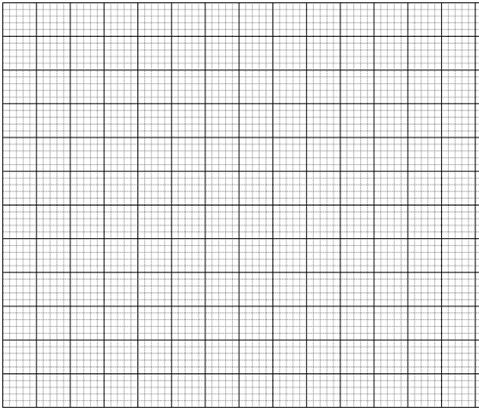 [Speaker Notes: Plot average air temp results against net flux for both covered and uncovered boxes (two lines in different colours, and a key).

Covered box: Expect an increase in carbon flux each time as only respiration is happening. This should increase with increasing temperatures as warming temperatures are more optimal for faster rates of respiration i.e. positive flux and positive correlation. Enzyme activity slows down at lower temperatures and speeds up as temperatures increase until it reaches a maximum threshold where it’s too hot and rates slow down again.

Uncovered box: Rates of photosynthesis and respiration should theoretically continue at the same rate through the 20 minutes so change in CO2 should be smaller. In more optimal conditions rates of photosynthesis will increase more than respiration (as the plant tries to grow). Therefore warmer temperatures will increase rates of photosynthesis i.e. negative flux and negative correlation. In more adverse conditions i.e. colder temperatures, plants will go into ‘survival mode’ meaning reduced rates of photosynthesis but continuing respiration leading to a positive flux.

There is likely to be a lot of spread around the data depending on ground, atmosphere conditions and vegetation cover.]
Possible reasons for anomalies
Each of these factors could distort results:

The covered or uncovered box
Wet ground
Vegetation cover
Nutrients
Time of day
[Speaker Notes: Errors with the box: A poor seal may result in gases from the atmosphere escaping or entering the chamber, leading to a smaller increase in CO2 in the covered box than expected. Error is also generated during the transfer of the gases from the syringe to the CO2 meter.
Wet ground: Completely saturated ground leads to anaerobic conditions with a lower concentration of atmospheric oxygen. This therefore inhibits the rate of respiration and a negative flux is often recorded at these sites (think drowning plants).
Vegetation cover: The type and amount of vegetation cover will affect the rate of photosynthesis and respiration. Woody plants such as heather will have lower rates of photosynthesis compared to grass as there is a lower ‘green’ surface area. A high percentage of moss often results in a high positive flux. Moss undergoes less photosynthesis than most plants and therefore is likely to stop photosynthesising earlier than other plants, giving a longer time period of just respiration, hence the larger increase.
Nutrients: Nutrients in the ground will impact on the amount of photosynthesis occurring e.g. fertilisers in the ground near any farms.
Time of day: Later in the evening, when light levels are potentially lower, rates of respiration are much higher observed through a large increase in CO2 levels. This is because plants do not photosynthesise during the night and are winding down in the evenings.]
Some carbon fluxes for different ecosystems
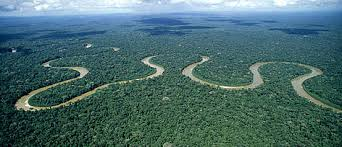 Amazon Rainforest:
-5.9 gCO2 /m2/h


Siberian tundra:
+0.05 gCO2 /m2/h


North Sea:
-0.005 gCO2 /m2/h
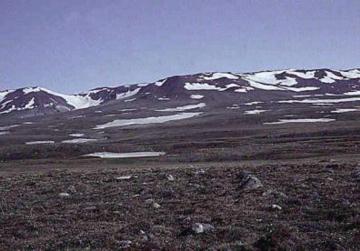 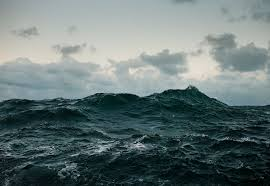 Recalculated from IPCC 2007
[Speaker Notes: Rainforest: very large sink – negative number as more is being absorbed than released
Tundra: source – positive number as more carbon is being released than is being absorbed, since lots of carbon is stored in permafrost and as temperatures are rising, permafrost is melting, and releasing carbon
North Sea: small sink – negative number as absorbing more carbon than releasing; plants in the ocean are absorbing carbon, although they also release it through respiration

Results of today's data – is the flux a positive or negative number?
Positive: releases more CO2 than absorbs, it's a carbon source. 
Negative: absorbs more CO2 than releases, it's a carbon sink. 
How has the flux differed in relation to different vegetation amounts and habitats? You can look at your data more and see if there's a relationship between carbon flux and amount of sunlight, different vegetation, or height of vegetation.]
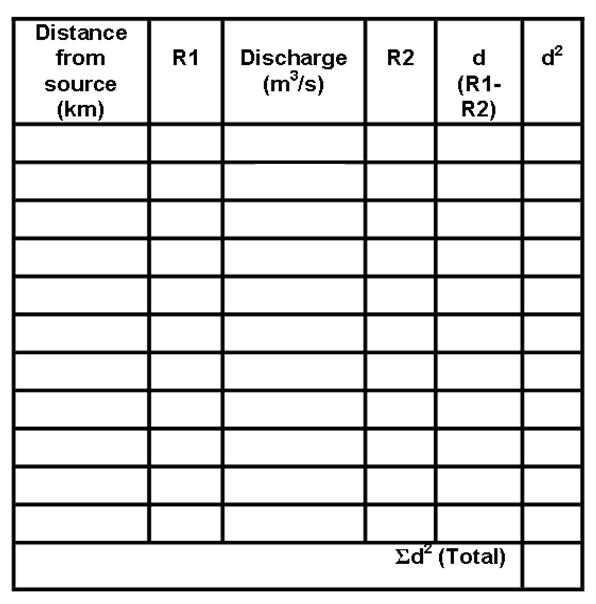 Spearman's Rank Correlation Co-efficient
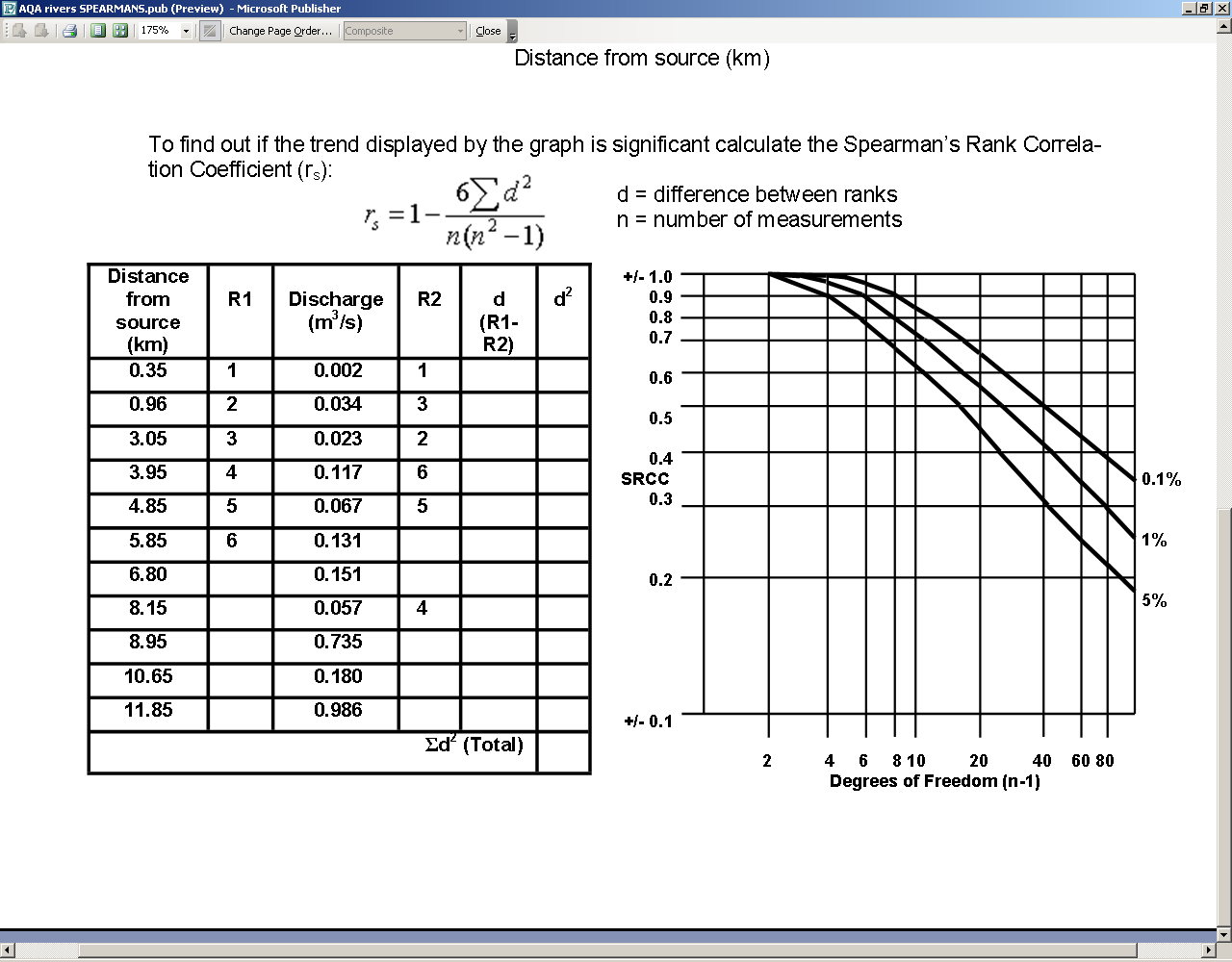 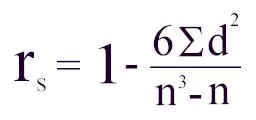 [Speaker Notes: Spearman’s is the best test for discovering a relationship between 2 variables i.e. average air temperature versus net CO2 flux.
Spearman’s is a statistical means to testing for a relationship between two variables. First, set an alternative and a null hypothesis. Then, you can plot a correlation graph, to see whether there appears to be any relationship, and whether this correlation is positive or negative. Now, complete the table above, by ranking the two variables separately, from 1 to n (where n is the number of sites), going from lowest result to highest. R2 is then subtracted from R1 to give the difference between the ranks, and in the final column this result is squared (which cancels out any negative signs). Total up the d2 column, and then use the formula to obtain rs, the Spearman’s rank correlation co-efficient. If your result is greater than the significance level at 0.05 for your number of paired measurements, you can accept your result as 95% significant, and reject the null hypothesis; if it is greater than 0.01, you can accept it as 99% significant. Your result should be between -1 and 1, with -1 indicating a perfect negative correlation between the two variables, and 1 indicating a perfect positive correlation. The closer the result is to 0, the less closely related the two variables are. Finally, write a conclusion about whether you can reject or accept your hypothesis, and explain the result of this statistical test.

Ideally need ten data sets; you can use some data from the long term data file, available from the Study Resources section of the Lochranza Centre website: www.lochranzacentre.co.uk/study-resources]
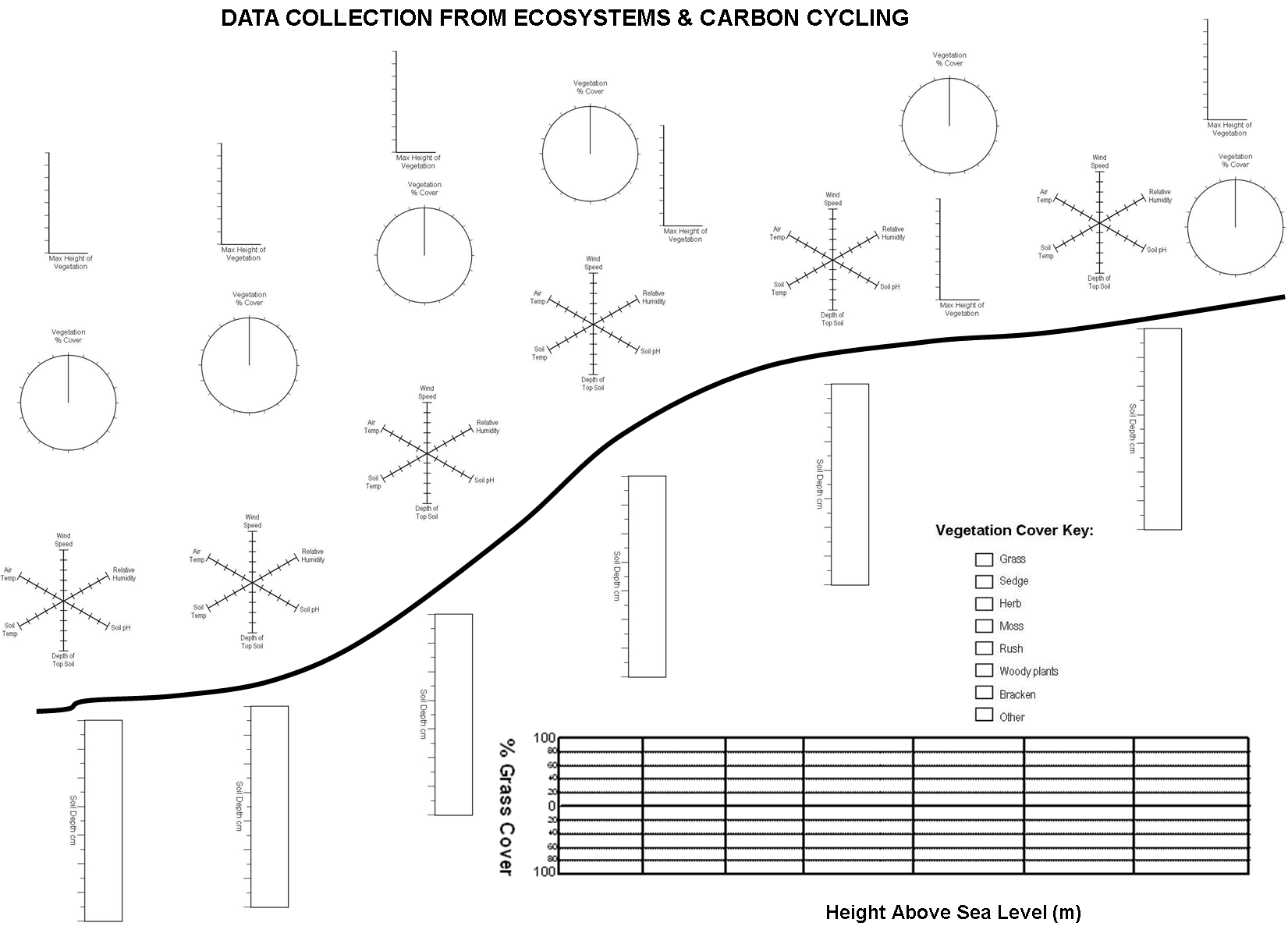 [Speaker Notes: Data can be plotted as located data. Keep scales the same for each graph across sites to allow for easy comparison. This data can help to explain anomalies in results.]
Soil Depth
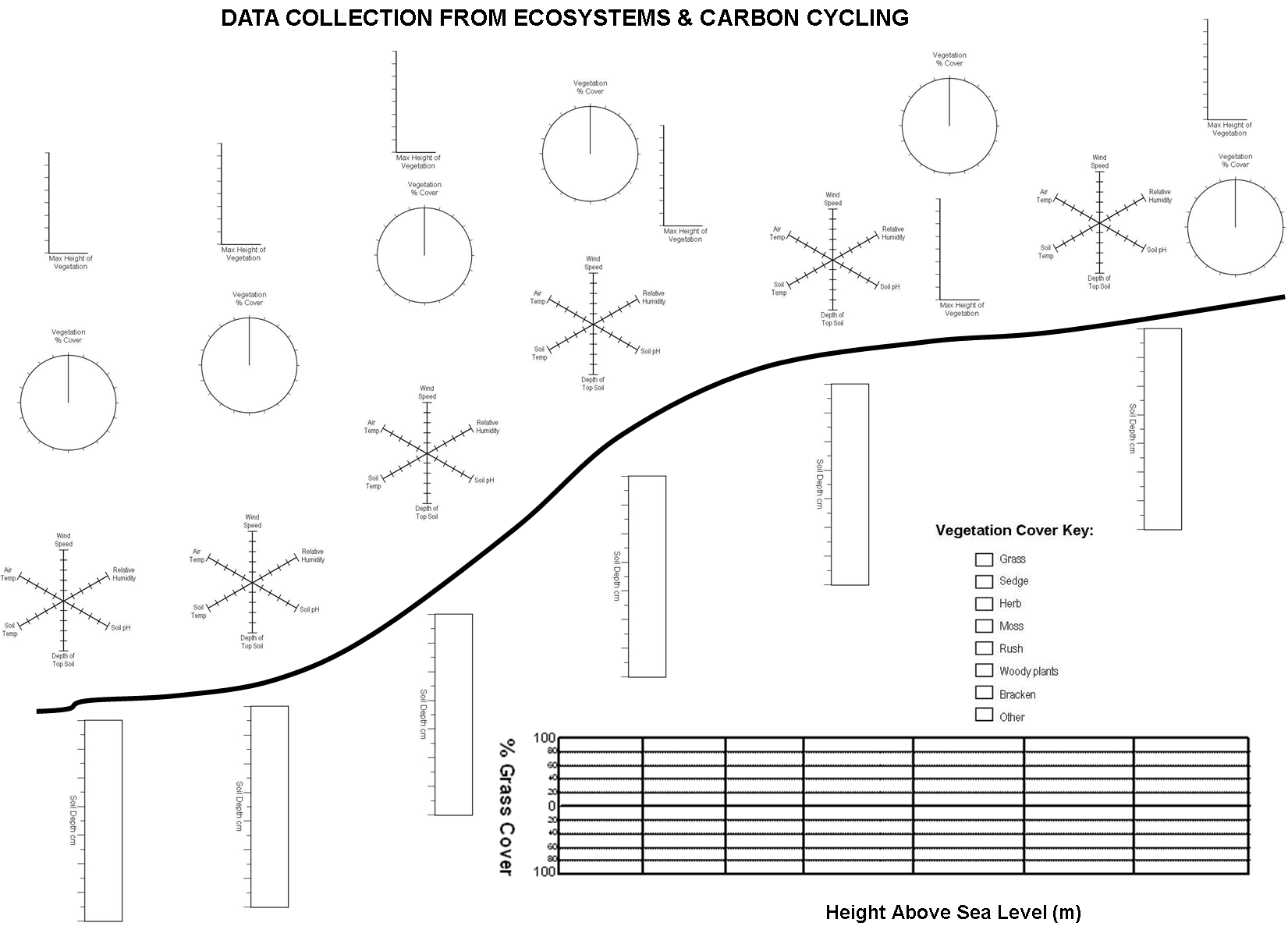 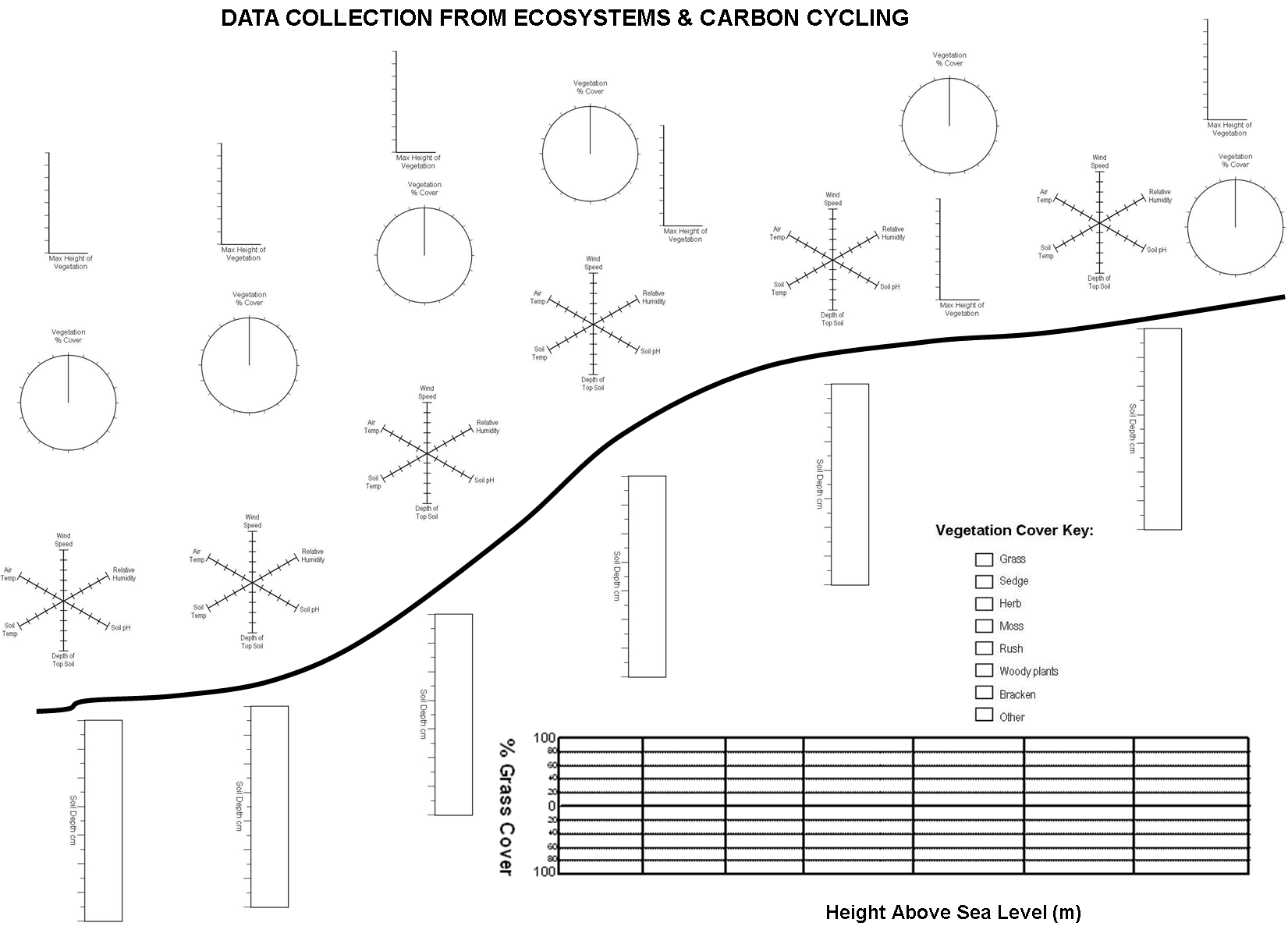 [Speaker Notes: Zero is at the top of the scale! Plot depth of O horizon, and colour in to best match the soil colour.]
Radar Diagram
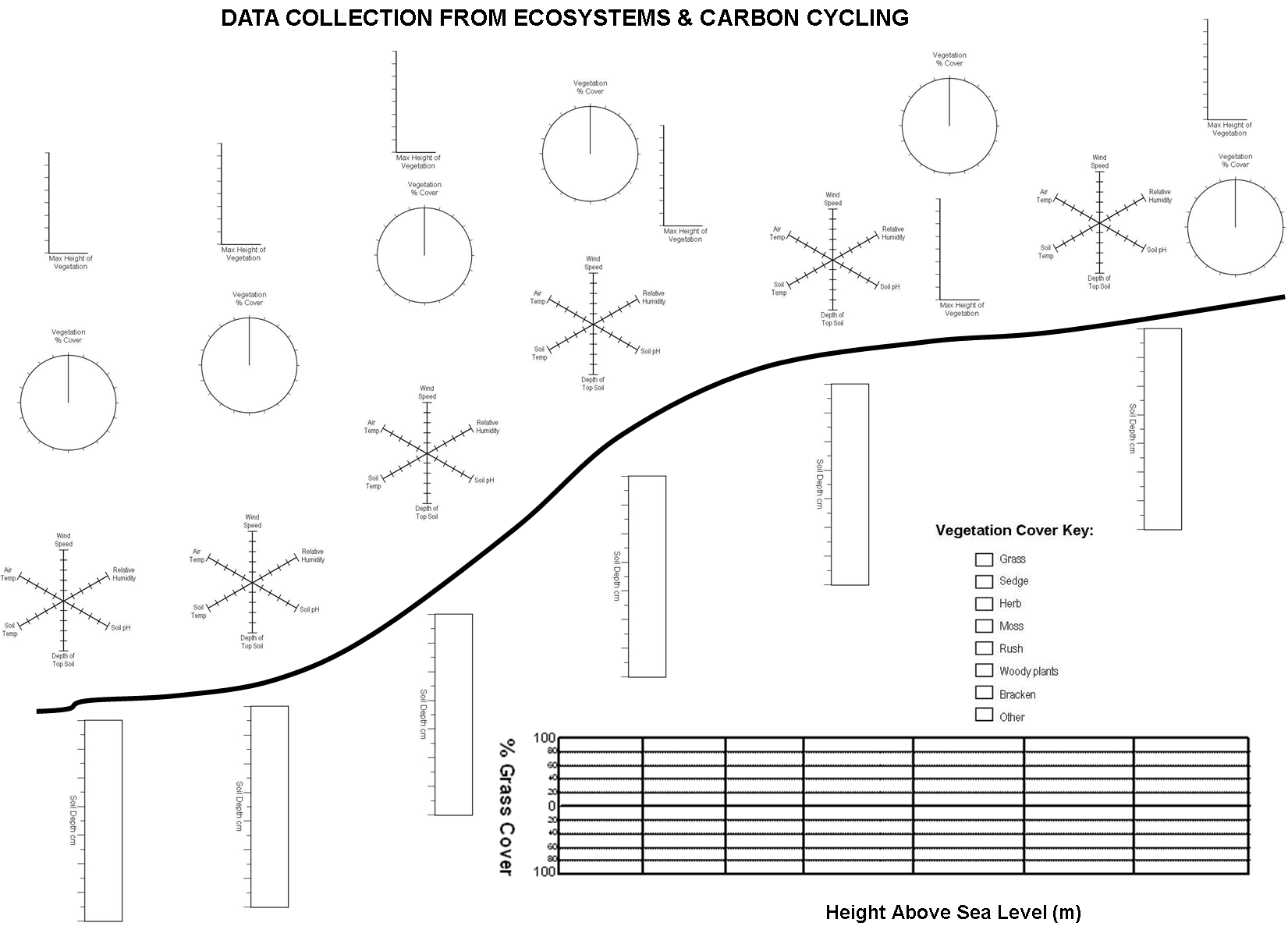 [Speaker Notes: Work out range for each factor across all sites and devise suitable scales for each factor.
Plot result on for each factor, join points up, and shade the enclosed area.]
Pie Chart
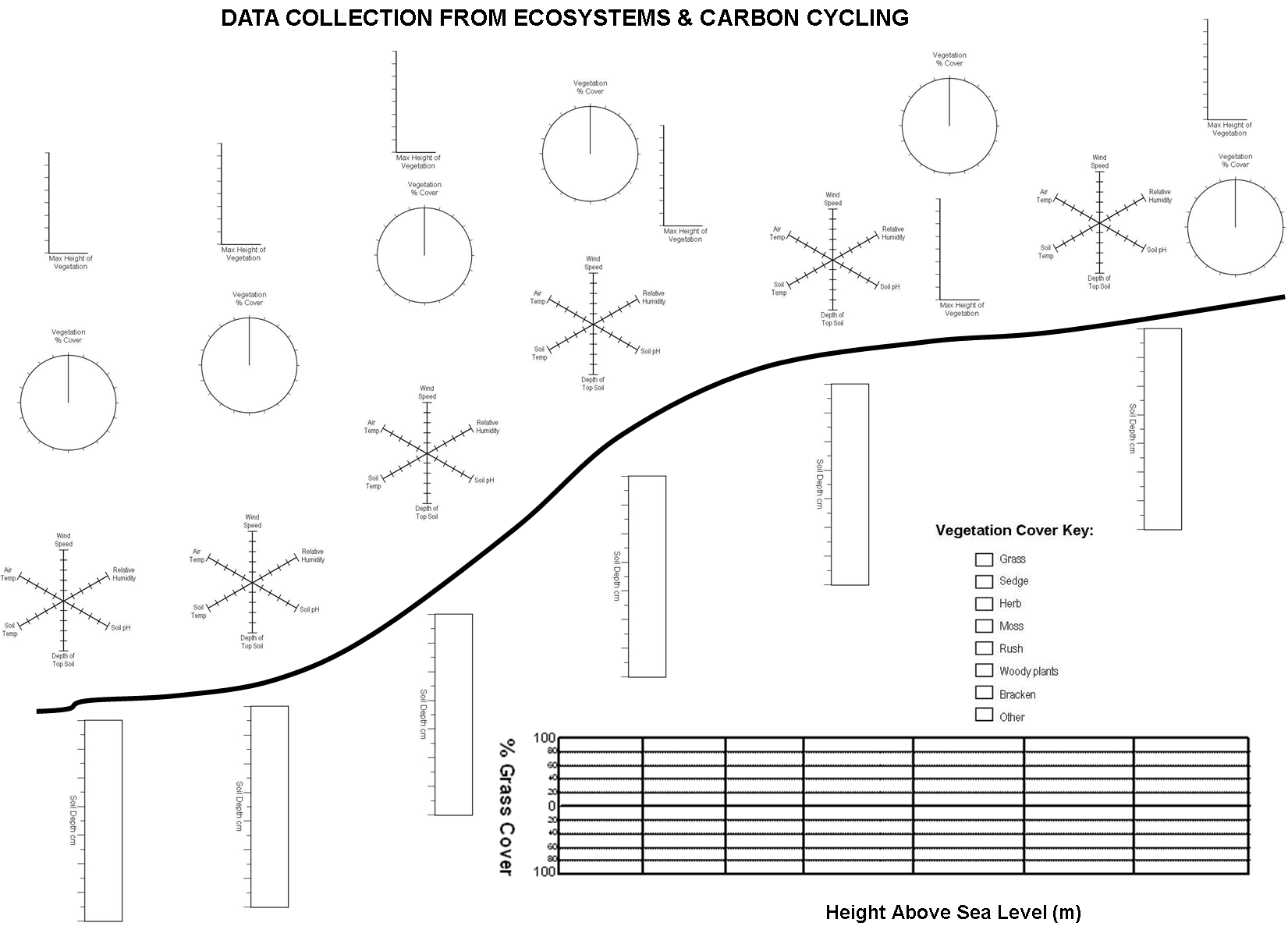 ° = number in each category   x   360
	total number
[Speaker Notes: A pie chart indicating vegetation cover.]
Bar chart
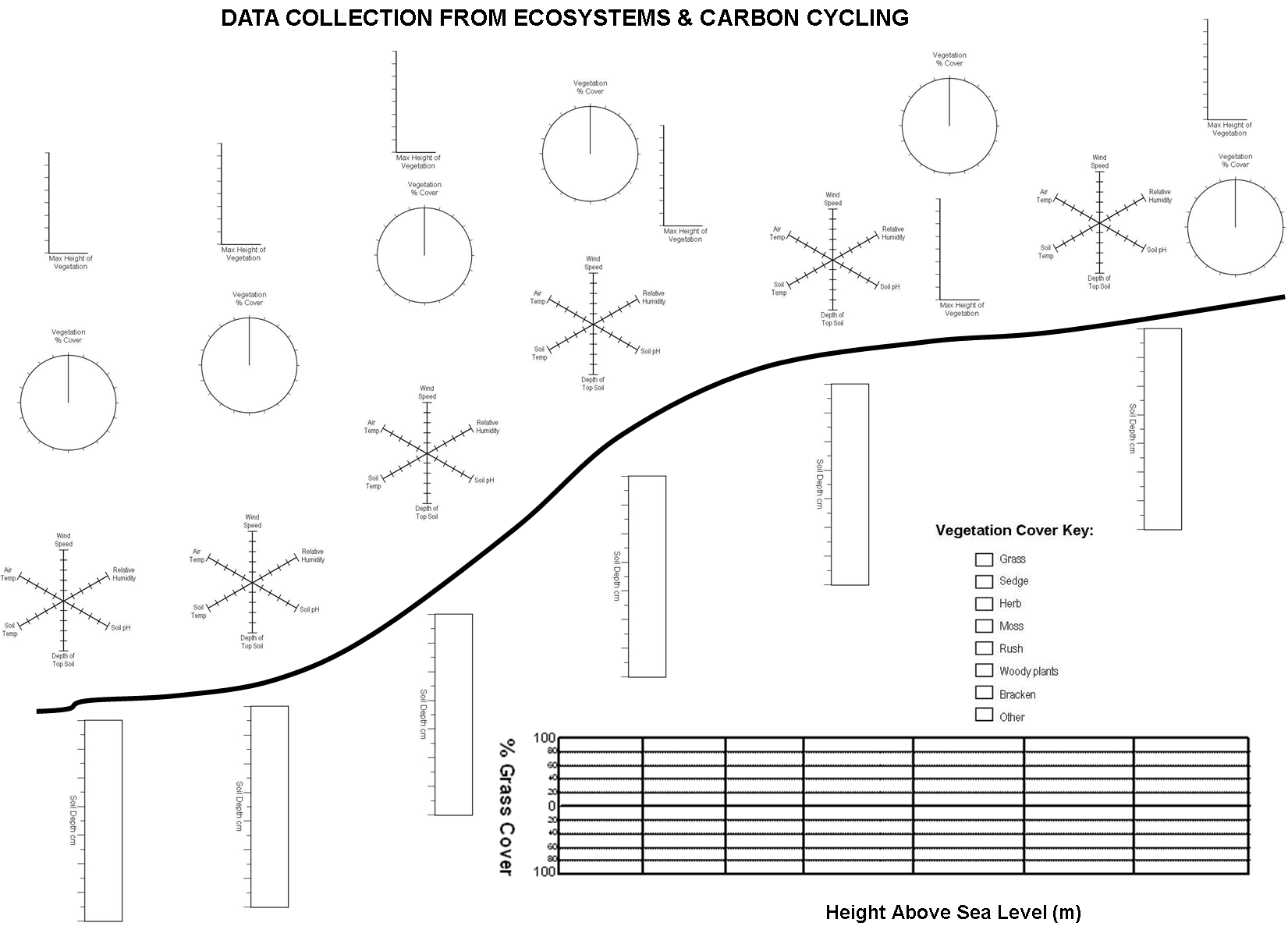 [Speaker Notes: Bar chart for maximum height of vegetation, indicated either by a bar or an illustration of the plant to fit the scale.]
Kite Diagram
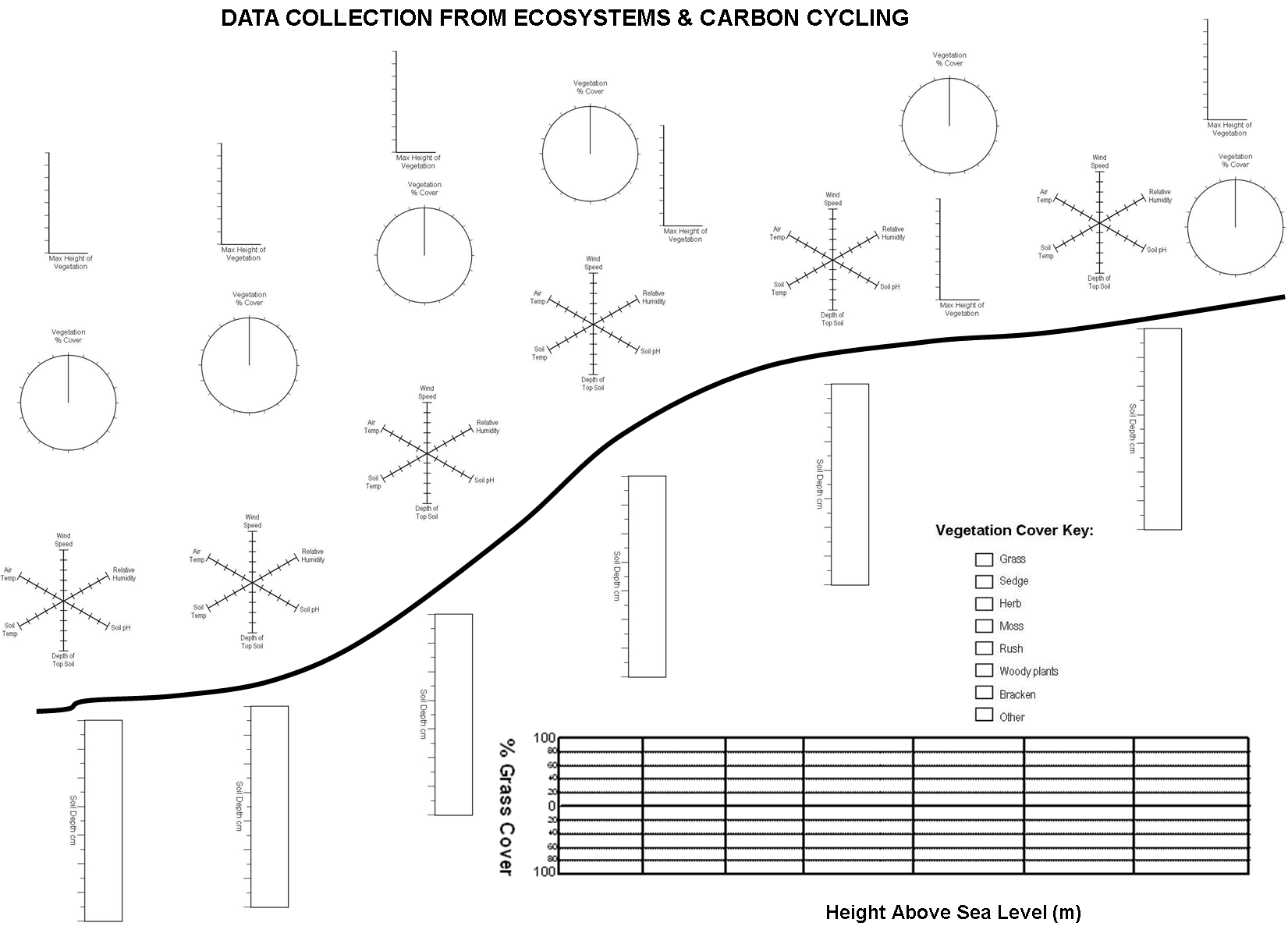 [Speaker Notes: Kite diagram for percentage cover grass. Plot the percentage grass cover for each site you studied, noting its height above sea level on the x-axis below. For a kite diagram, your data is mirrored; shade the area enclosed for a clear representation of how grass cover has changed along the transect with height above sea level.]
Questions
Where is the most organic carbon found?

What abiotic factors are most suited to the formation of more organic carbon?

What types of plants are found in areas with larger amounts of organic carbon?
[Speaker Notes: These questions consider the organic carbon stored in soils.

The most organic carbon should be found at the top of the hill in the heathland area, close to the peat cuttings.
An abiotic factor which encourages the formation of organic carbon is temperature: when it is colder there will be a slower rate of decay which is conducive to organic carbon formation.
Moss is common in a heathland, and as it is compressed over time will form peat.]
Evaluation of Techniques
[Speaker Notes: Which techniques (methods, pieces of equipment, or sampling strategies) worked well in the study? Consider what worked, what didn’t, why on balance the method you used was appropriate, and what could be changed for a more effective study. This is an important part of evaluating any geographical enquiry process.]